“Что наша жизнь? Игра!” А.С.Пушкин
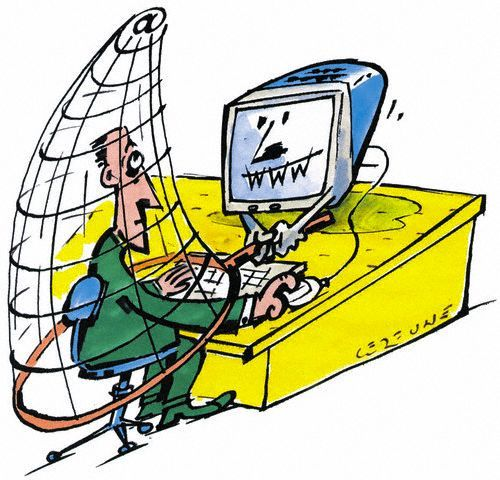 Компьютерная зависимость
пристрастие к занятиям, связанным с использованием компьютера, приводящее к резкому сокращению всех остальных видов деятельности, ограничению общения с другими людьми
наиболее часта наблюдается у детей и подростков, особенно у мальчиков
основное значение имеет не само по себе время, проводимое за компьютером, а сосредоточение вокруг компьютера всех интересов ребенка, отказ от других видов деятельности
СИМПТОМЫ
У вашего ребенка куда-то вдруг подевались все друзья. Захаживает один-другой, закрываются у себя в комнате, включают ноутбук и оживленно о чем-то говорят.
Он перестал интересоваться любыми, когда-то любимыми, занятиями.
Начал  прогуливает занятия, откладывает «на потом» уроки.
Ребёнок очень эмоционально рассказывает о своих победах, о самом себе, и вдруг не вытянешь из него ни слова, – зависит от выигрыша или проигрыша у него в игре.
Всё чаще ребёнок стал засиживается «за компом» далеко за полночь.
Стал отказывается от питья, еды, потому что «идет схватка», и он не может «подвести друга» и выйти из игры. Когда настаивают , старается есть перед монитором.
Все чаще выпрашивает деньги на апгрейд компьютера.
Компьютерная зависимость
Кибераддикция            Сетеголизм
  зависимость от              зависимость от                        компьютерных игр                 Интернета

В 2012 г. новый термин - "КИБЕРНЕТИЧЕСКАЯ ЛУДОМАНИЯ" официально введен в мировую медицинскую практику.
Классификация компьютерных игр (по степени опасности)
I. Ролевые компьютерные игры. Именно они дают больше всего возможностей для реализации потребности в принятии роли и ухода от реальности.
II. Неролевые компьютерные игры. Игрок не принимает на себя роль компьютерного персонажа, то есть формирование зависимости и влияние игр на личность человека не так выражены.
Самые опасные игры!!!(по данным «The Youth Care Foundation», Швеция)
1. World Of Warcraft (11,5 миллиона пользователей )2. Grand Theft Auto 43. Manhunt 1-24. Postal 1-25. DOOM 36. серия Mortal Kombat7. Lineage 28. Resident Evil 49. Condemned10. Clive Barker’s Jericho
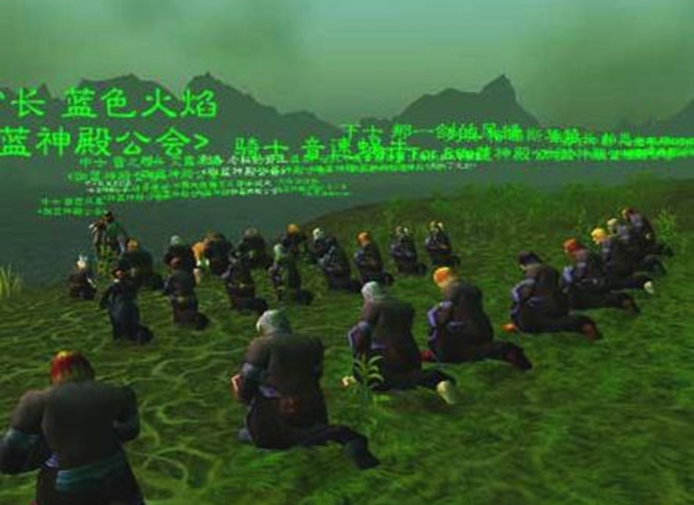 Причины появления компьютерной зависимости
отсутствия теплых доверительных отношений, понимания в семье;
неумения ладить с окружающими, отсутствия друзей;
отсутствия увлечений, хобби, не связанных с компьютером;
общая неудачливость ребёнка.
Профилактика компьютерной зависимости
создание теплых отношений с собственным ребенком;
 совместное времяпрепровождение и интерес к его жизни и досугу;
ограничение времени проведения перед компьютером;
увлечение ребенка спортом, книгами, искусством.
Важно знать!!!
Тяжёлая форма компьютерной зависимости лечится у психиатра!!!
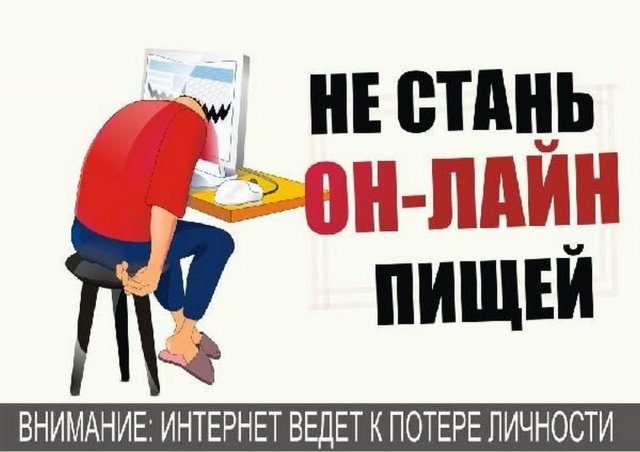 http://www.youtube.com/watch?v=dLoTk4X4FoE#t=35